Spain
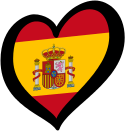 Fun facts about Spain;
1 The national anthem of Spain has not words.
2 The national animal is the bull .
3 The oldest restaurant in the world is in Madrid .
4 The tooth fairy ,in Spain,is a mouse.
5 Spain is the country with the longest roads in the world.
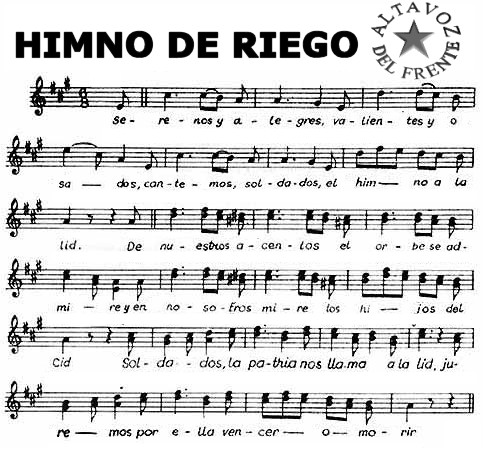 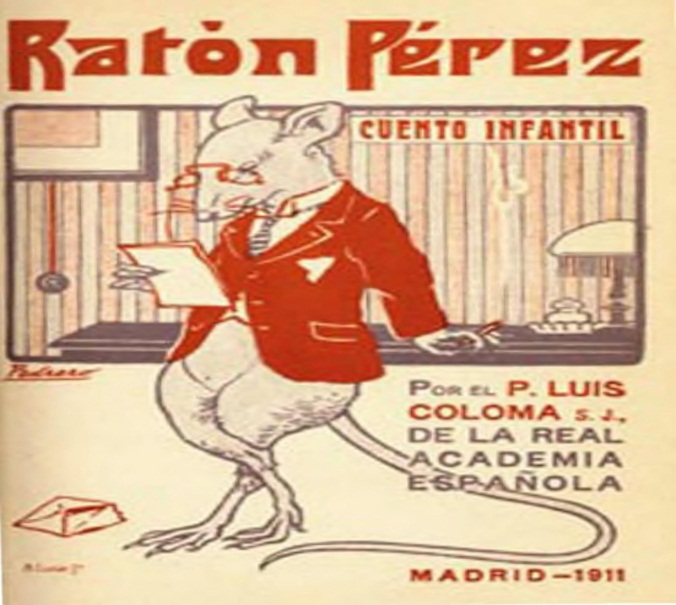 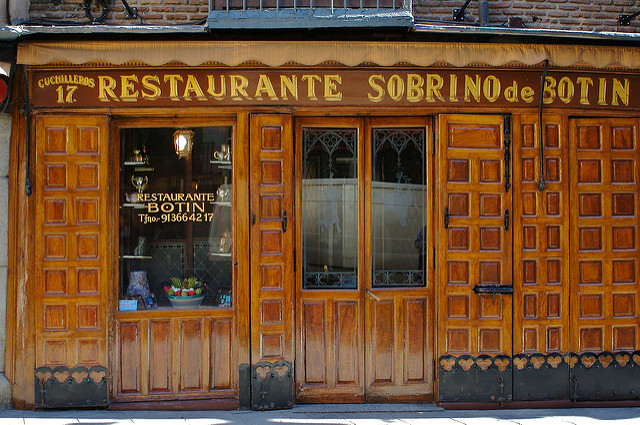 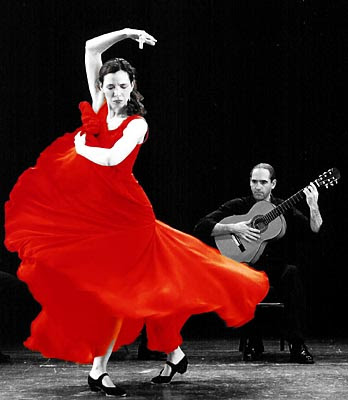 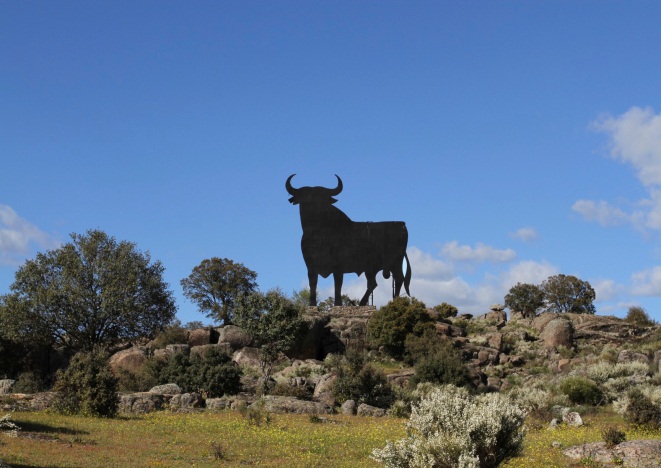 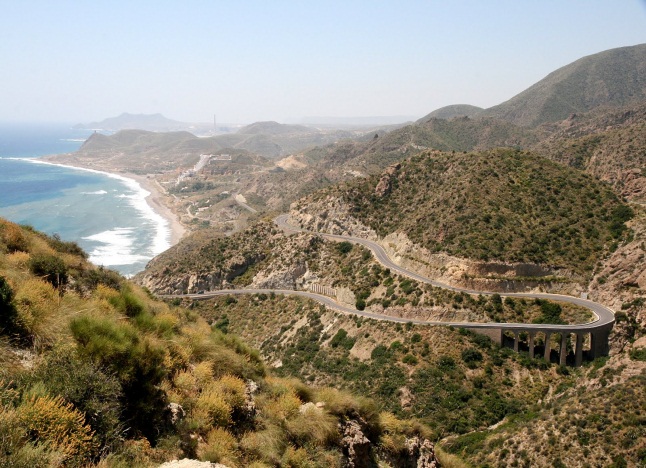 6  Out of school ,children are free.
7  The Spanish love to chill out.
8  One of the most dangerous hicking trails in the world , El Caminito Del Rey , is located in Spain.
9  The population of 49 million is the fifth largest in Europe.
10 Spain has Europe’s biggest wealth gap.
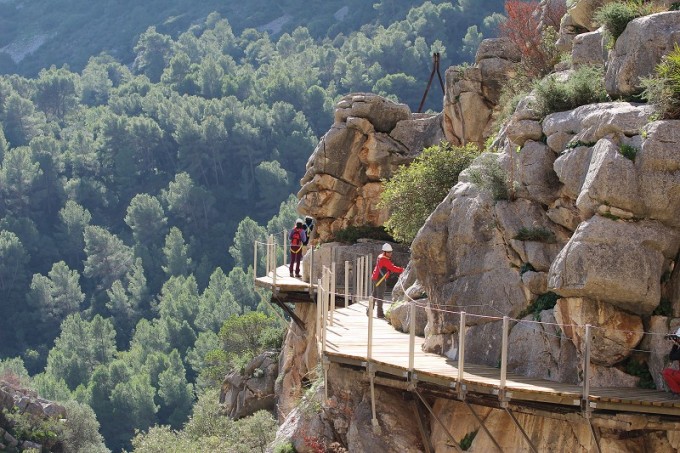 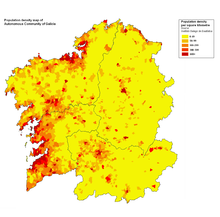 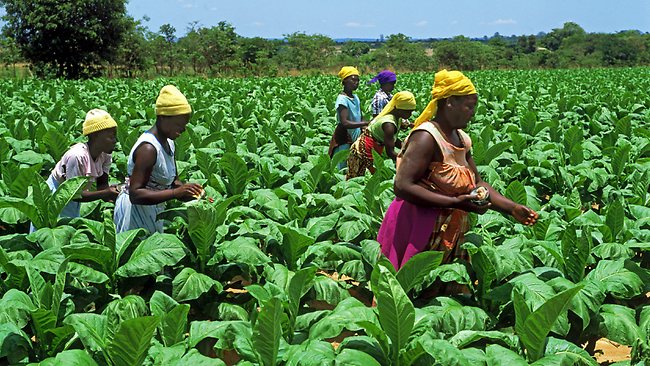 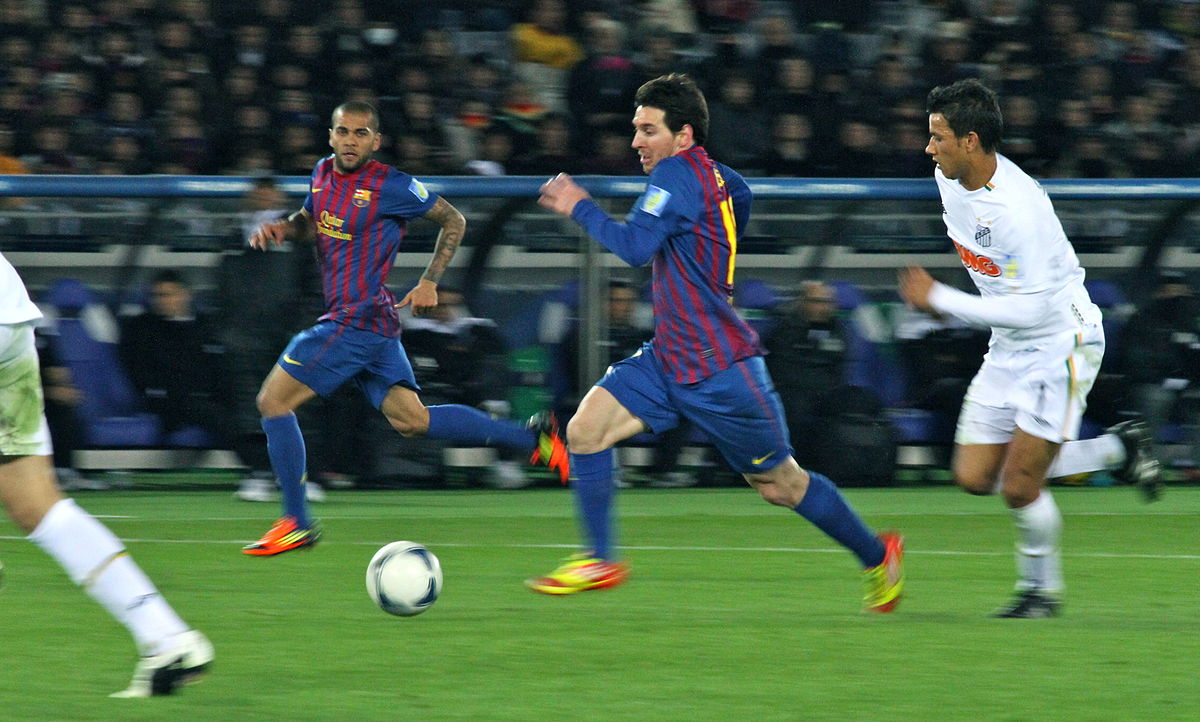 11 Spain won its first World Cup Football title in 2010 , which made the country the 8th country to have ever won. 
12 Traditionally, you have two surnames in Spain-the first surname from your father, and the second from your mother.
13 Tomatoes, potatoes ,avocados,tobacco,strawberries and cocoa [for chocolate ] were all imported into Europe by Spain.